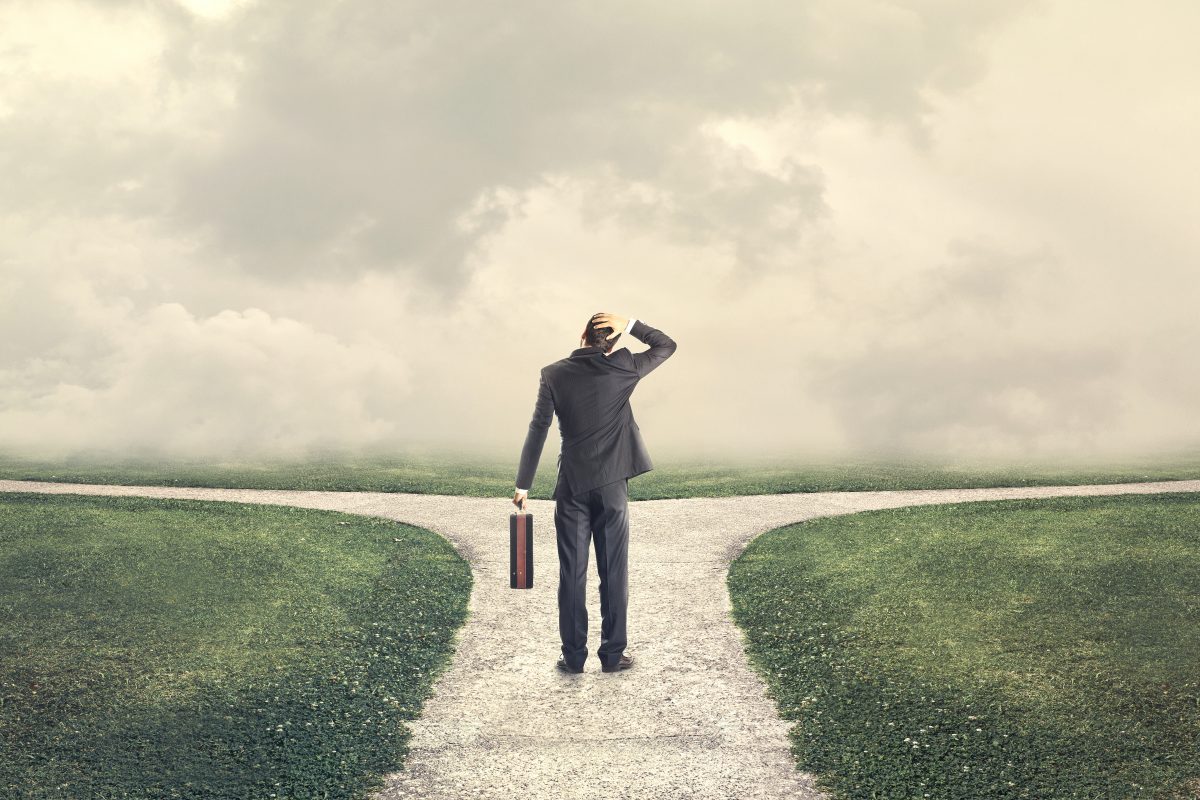 From
Selfishness
To
Selflessness
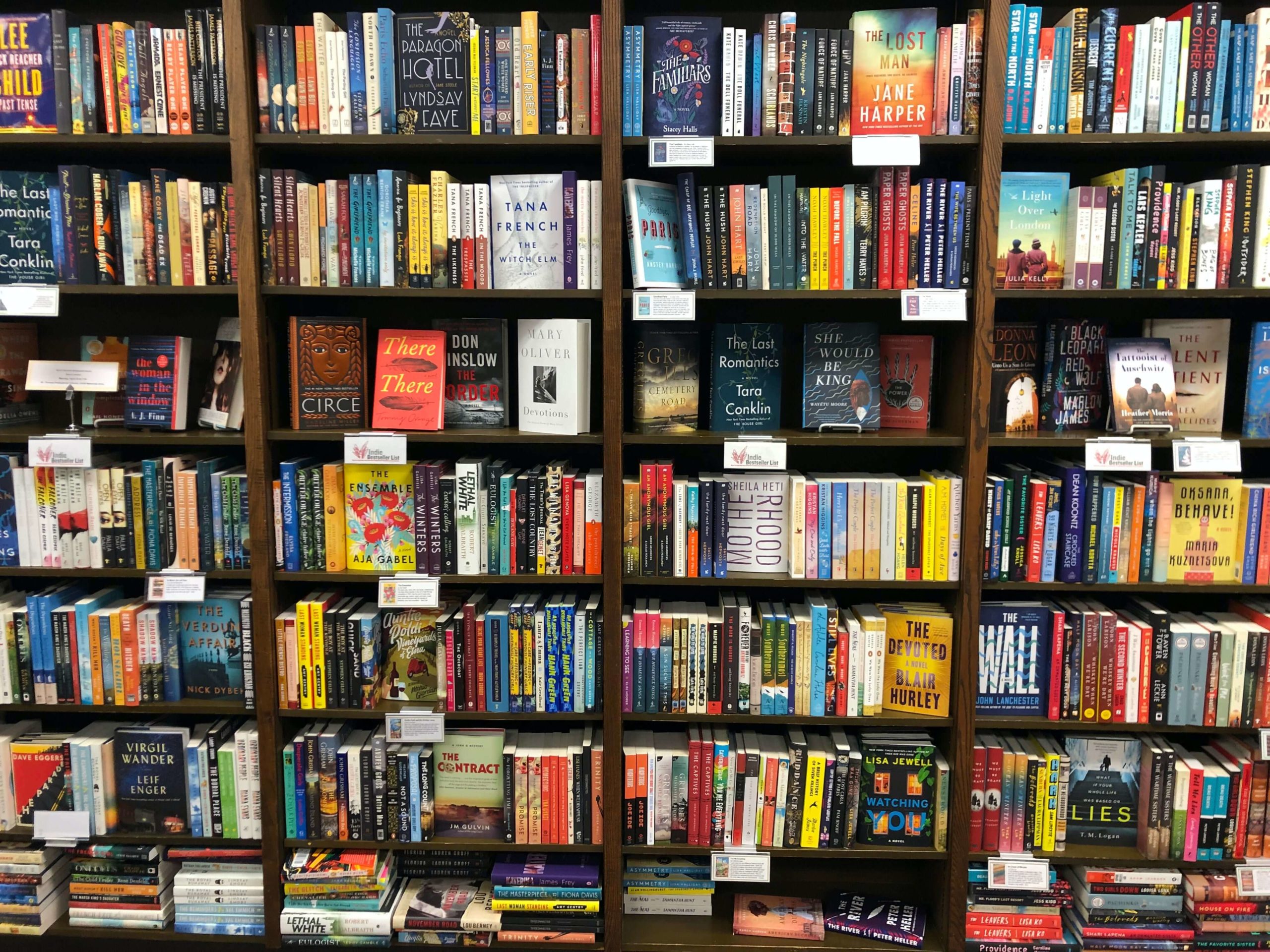 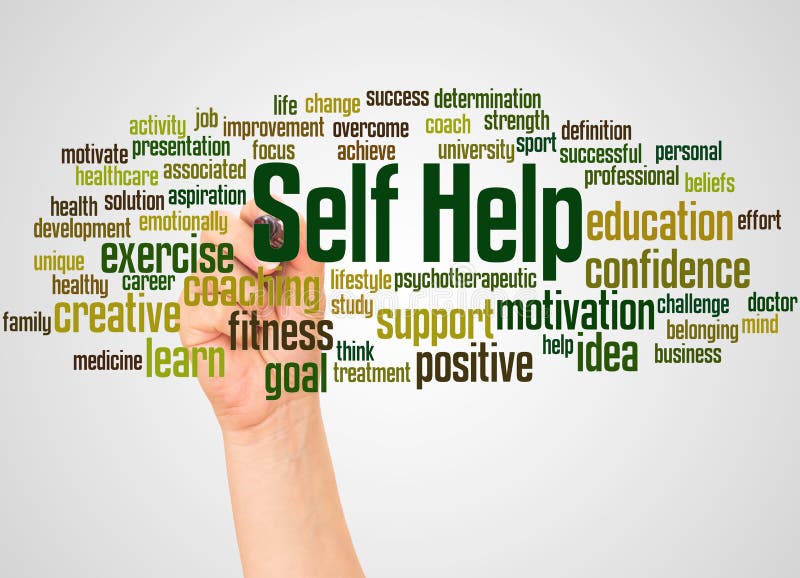 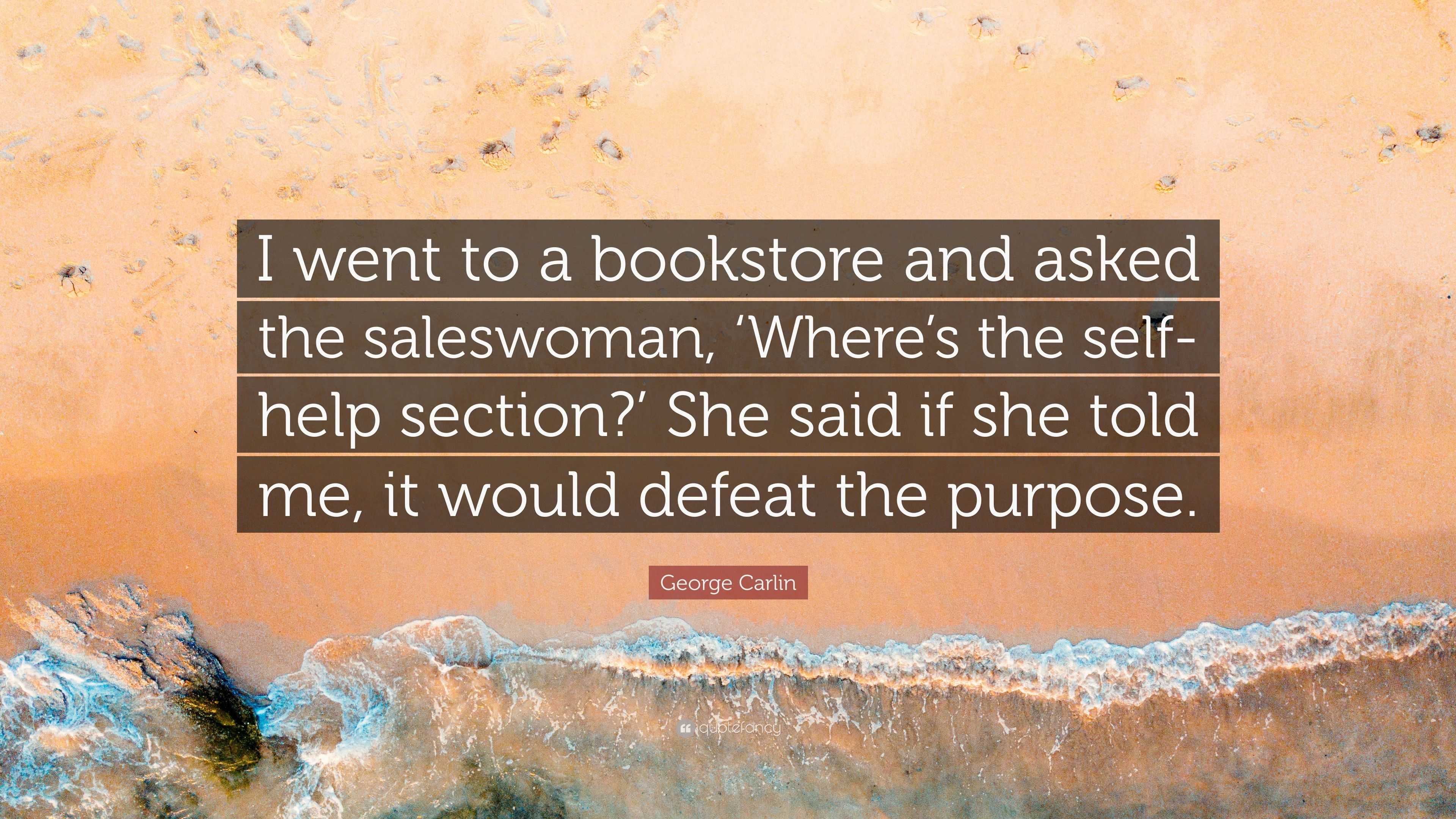 Self-Help:
the act of providing for or 
helping oneself 
without assistance 
from others.
Self-Esteem:
a realistic respect for or favorable 
impression of oneself; 
Or an inordinately or exaggeratedly 
favorable impression of oneself.
self-respect
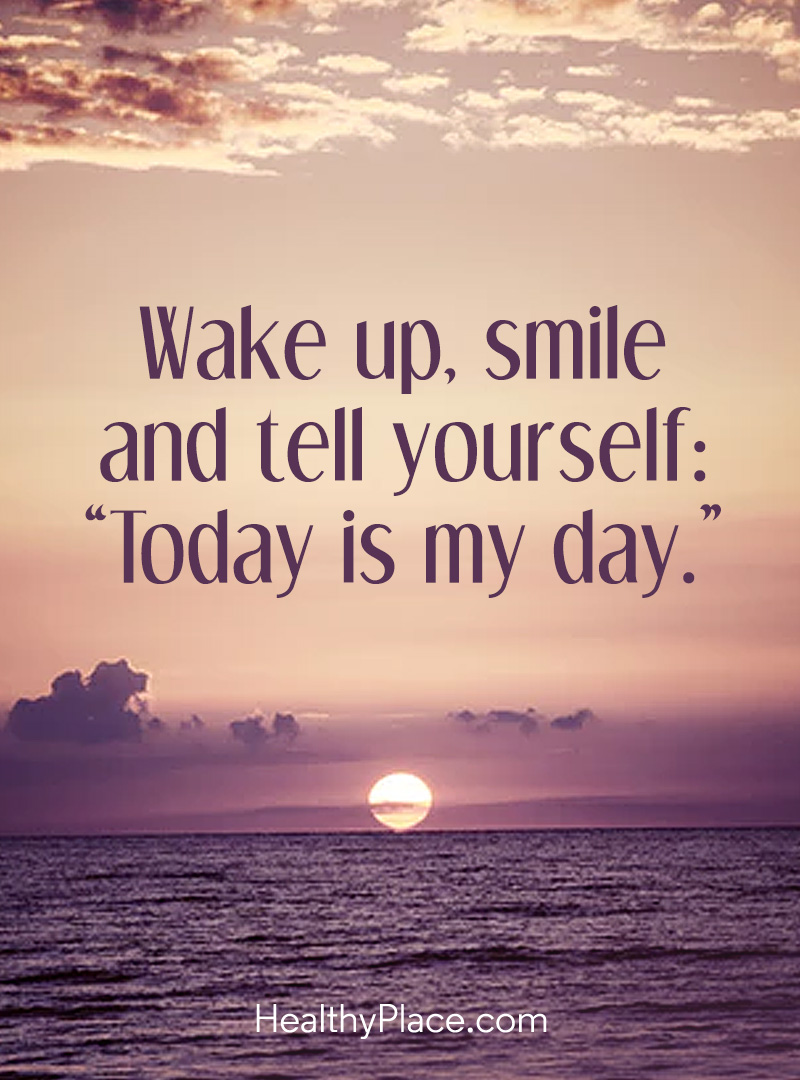 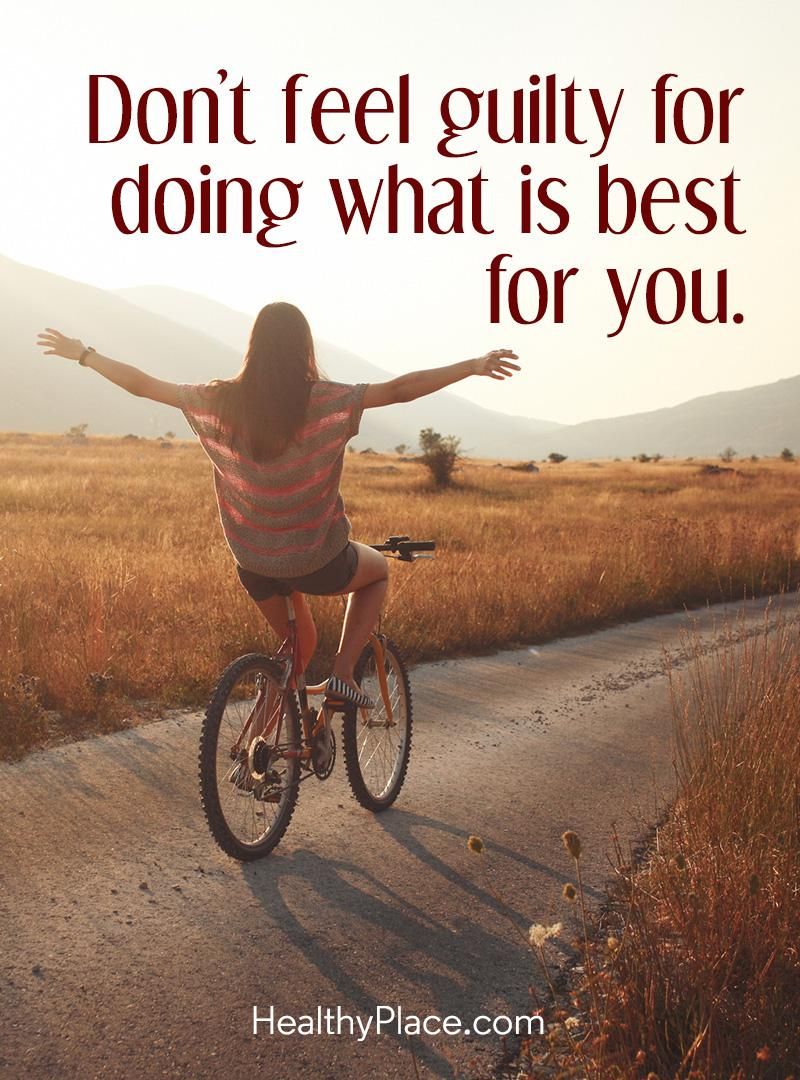 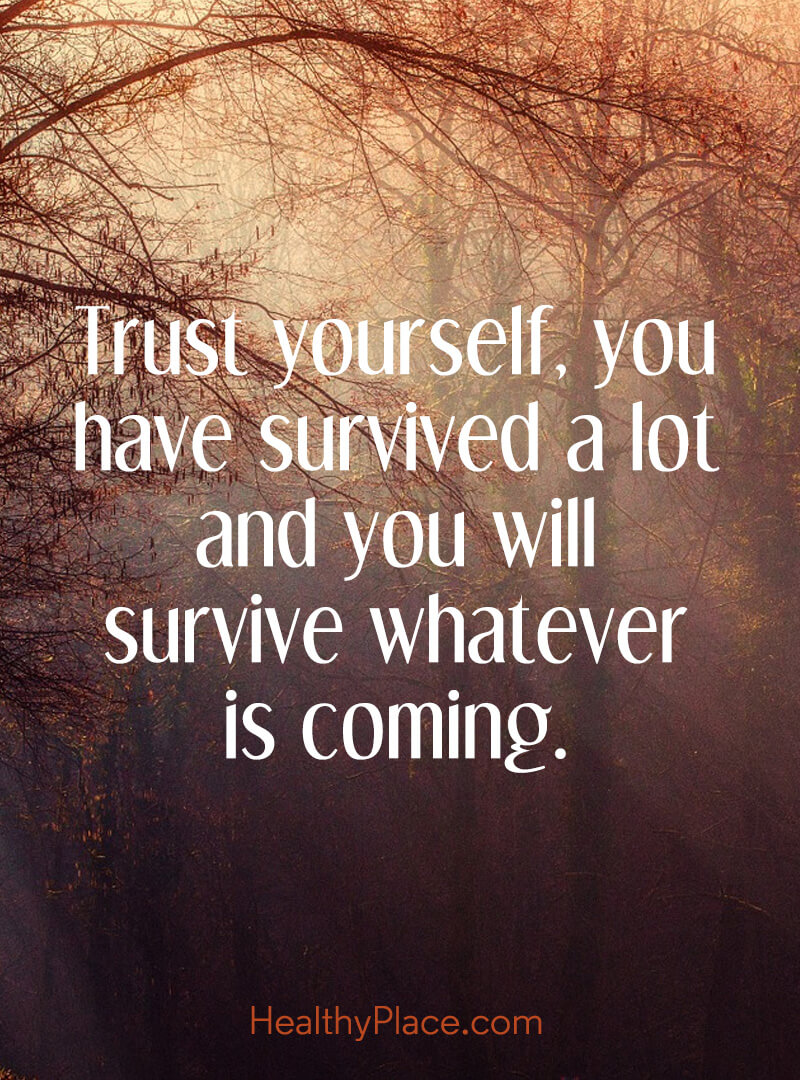 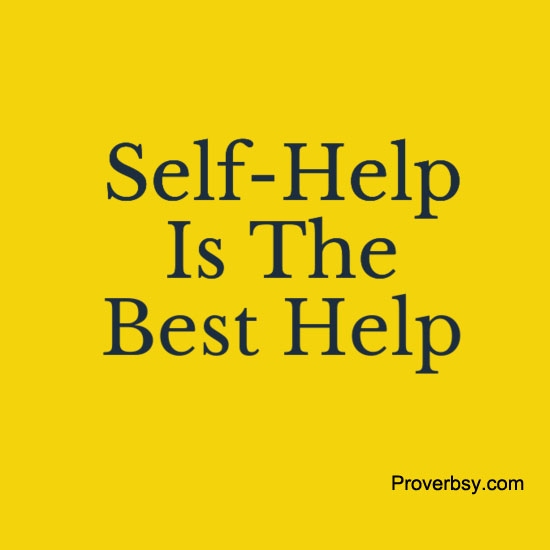 Is the problem of our generation 
that we don’t love ourselves enough
Or 
That we love ourselves too much?
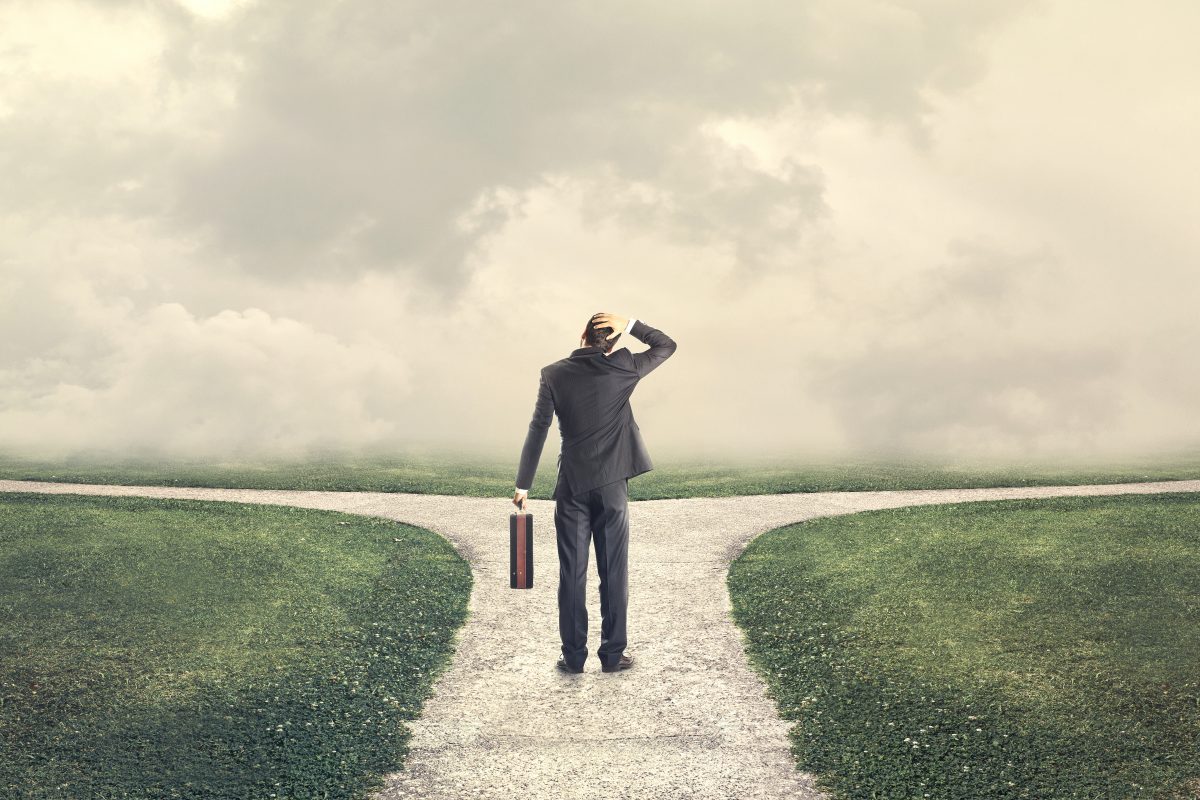 From
Selfishness
To
Selflessness
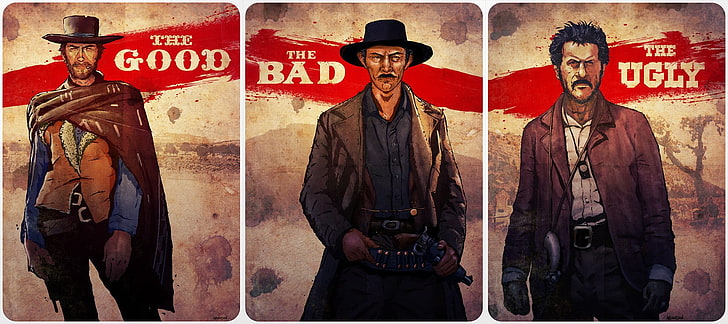 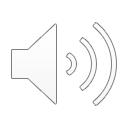 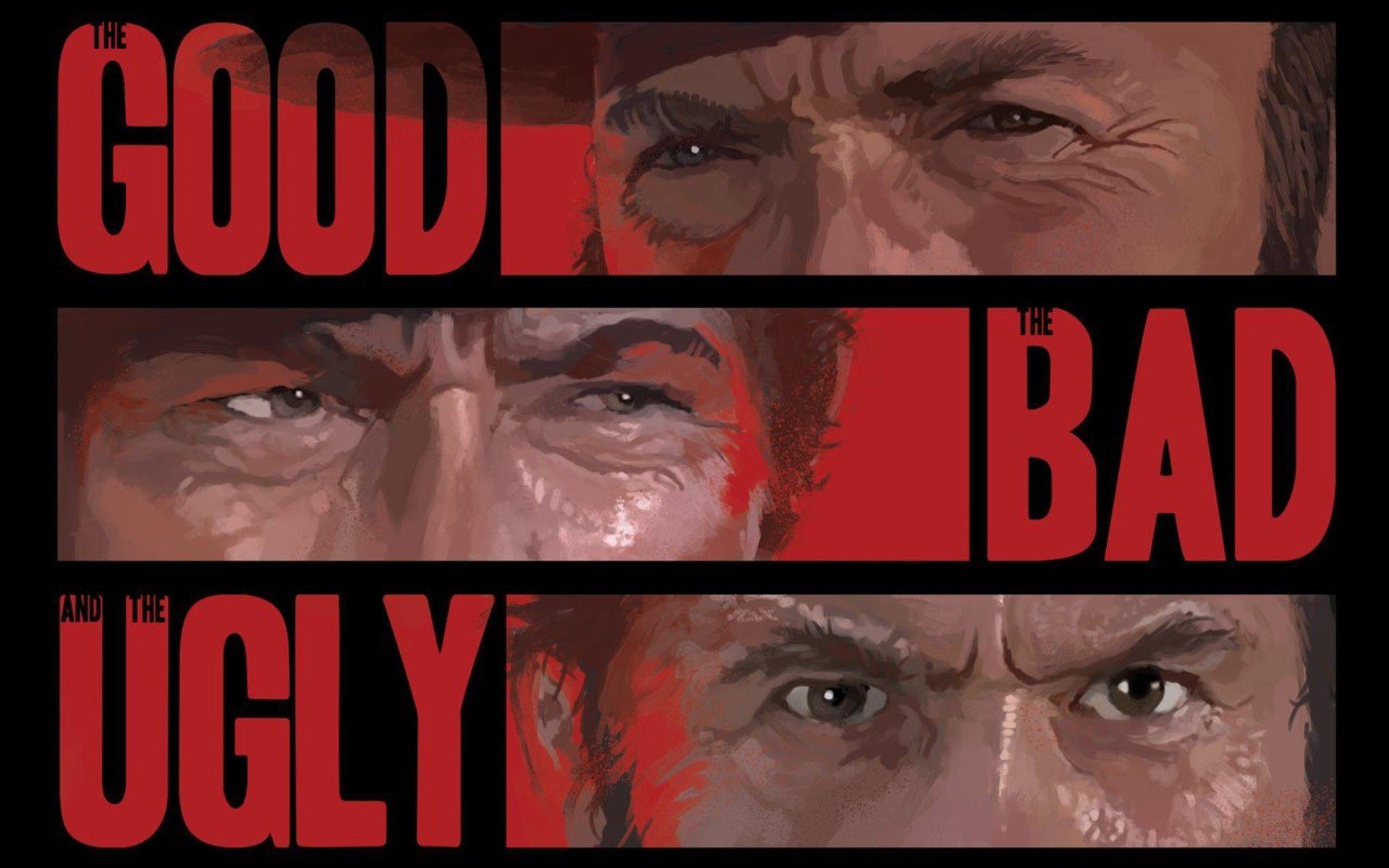 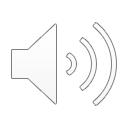 SELFLESS: having little or no concern for oneself, 
especially with regard to fame, position, money, etc.

Altruistic, charitable, generous, humanitarian, 
loving, magnanimous, noble, humble, self-sacrificing.
Philippians 2:5-11 
“Let this mind be in you which was also in Christ Jesus, who, being in the form of God, did not consider it robbery to be equal with God, but made Himself of no reputation, 
taking the form of a bondservant, 
and coming in the likeness of men.
And being found in appearance as a man, 
He humbled Himself and became obedient to the point of death, even the death of the cross.
Therefore, God also has highly exalted Him and given Him the name which is above every name, that at the name of Jesus every knee should bow, of those in heaven, and of those on earth, and of those under the earth, and that every tongue should confess that Jesus Christ is Lord, to the glory of God the Father.”
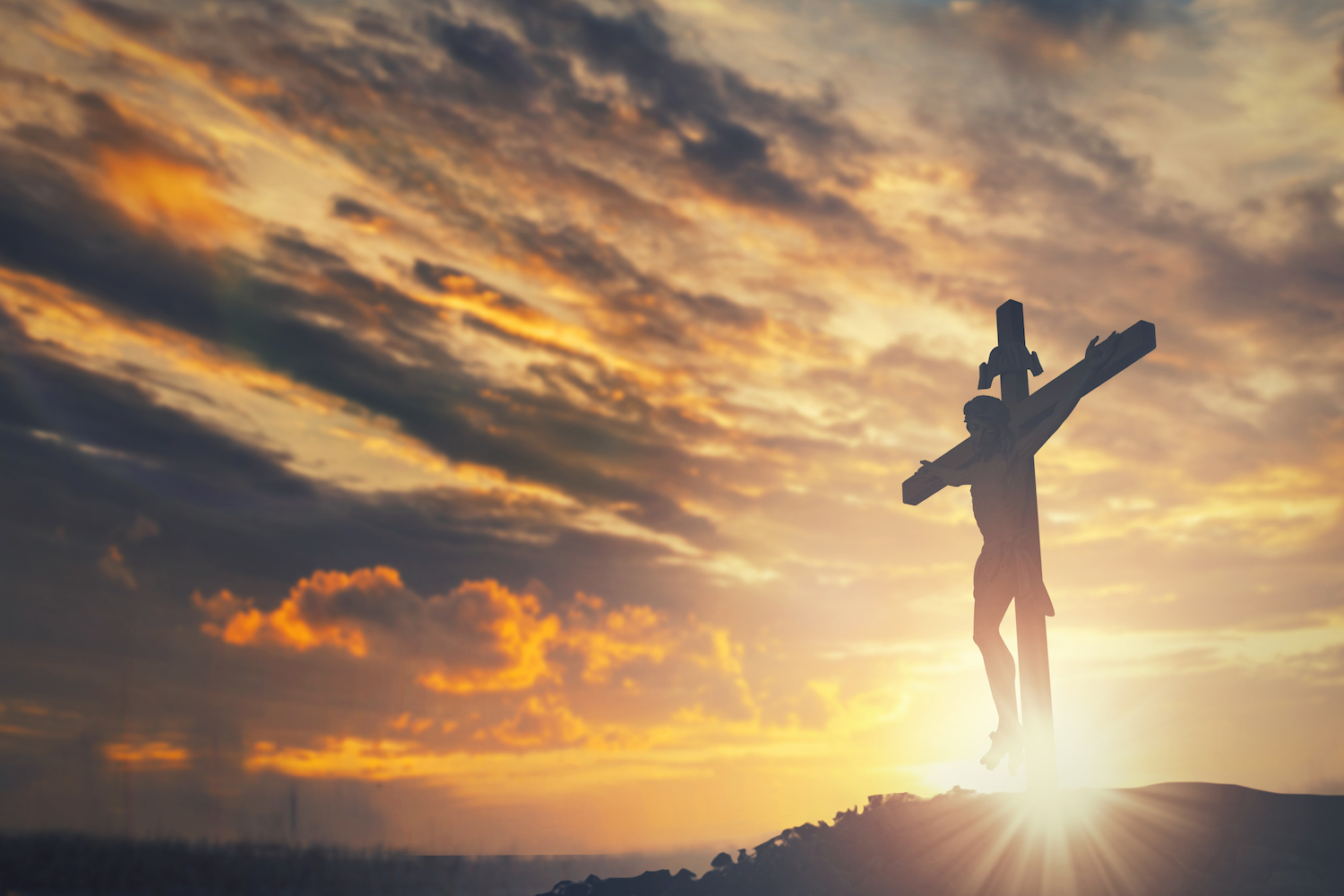 Titus 2:11-14 
“For the grace of God that brings salvation 
has appeared to all men, teaching us that, 
denying ungodliness and worldly lusts, 
we should live soberly, righteously, 
and godly in the present age,
looking for the blessed hope and 
glorious appearing of our great God and Savior Jesus Christ, who gave Himself for us, 
that He might redeem us from every 
lawless deed and purify for Himself His own special people, zealous for good works.”
Matthew 16:24-27 
“Then Jesus said to His disciples, 
“If anyone desires to come after Me, 
let him deny himself, 
and take up his cross, and follow Me. 
For whoever desires to save his life will lose it, but whoever loses his life for My sake 
will find it.
For what profit is it to a man if he gains 
the whole world, and loses his own soul? 
Or what will a man give in exchange 
for his soul? For the Son of Man will come 
in the glory of His Father with His angels, 
and then He will reward each 
according to his works.”
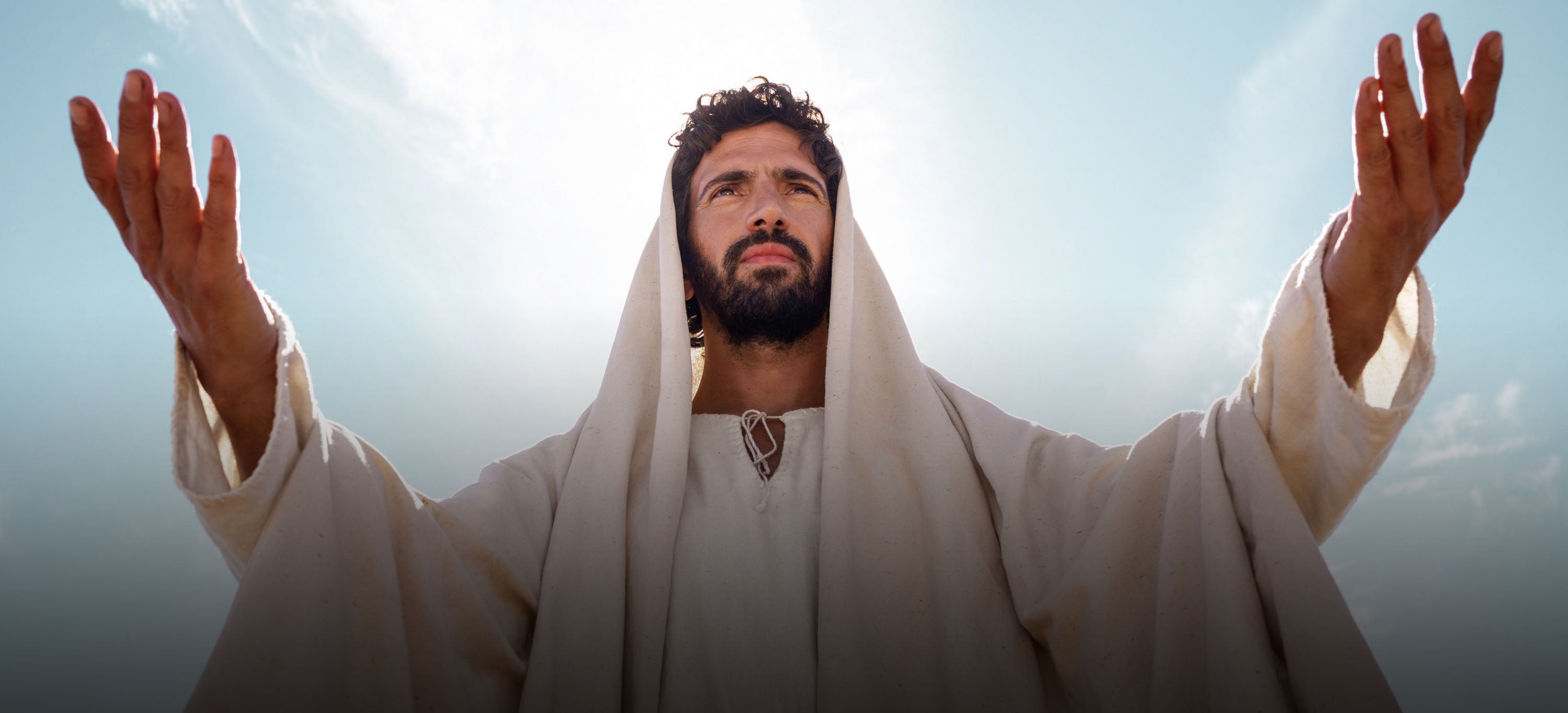 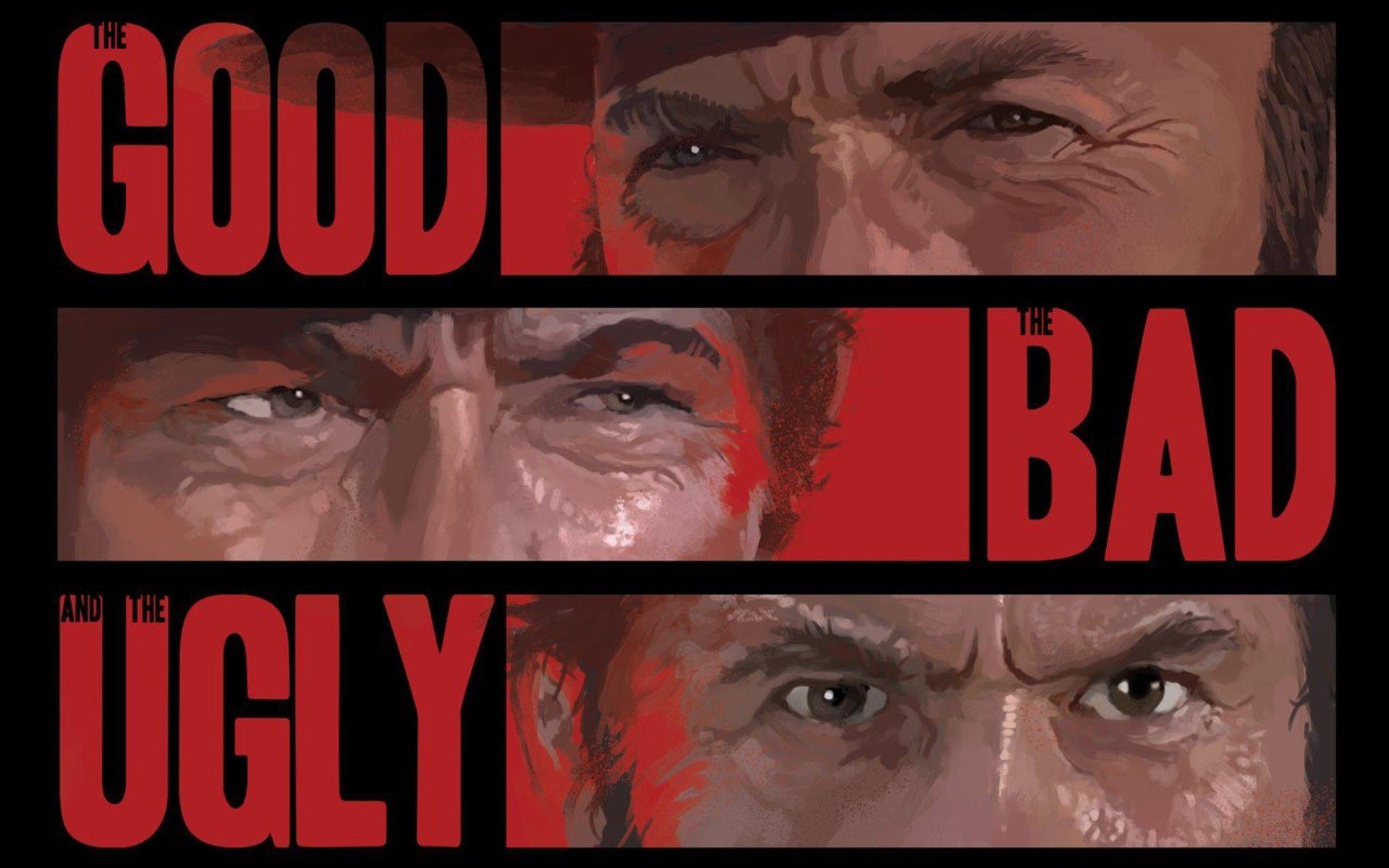 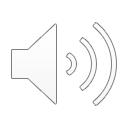 SELFISH: 
devoted to or caring only 
for oneself; 
concerned primarily with 
one's own interests, benefits, 
welfare, etc., regardless of others.
Egocentric, greedy, 
narcissistic, self-centered, 
narrow-minded, vain.
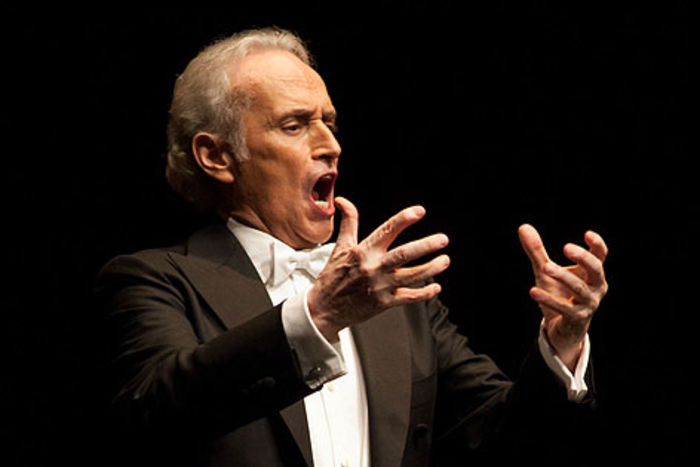 Titus 1:15-16 
“To the pure all things are pure, 
but to those who are defiled and unbelieving nothing is pure; but even their mind 
and conscience are defiled. 
They profess to know God, but in works they deny Him, being abominable, disobedient, and disqualified for every good work.”
2 Timothy 3:2-5 
“For men will be lovers of themselves, 
lovers of money, boasters, proud, blasphemers, disobedient to parents, unthankful, unholy, unloving, unforgiving, slanderers,
without self-control, brutal, despisers of good, traitors, headstrong, haughty, 
lovers of pleasure rather than lovers of God, having a form of godliness but denying its power. And from such people turn away!”
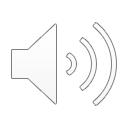 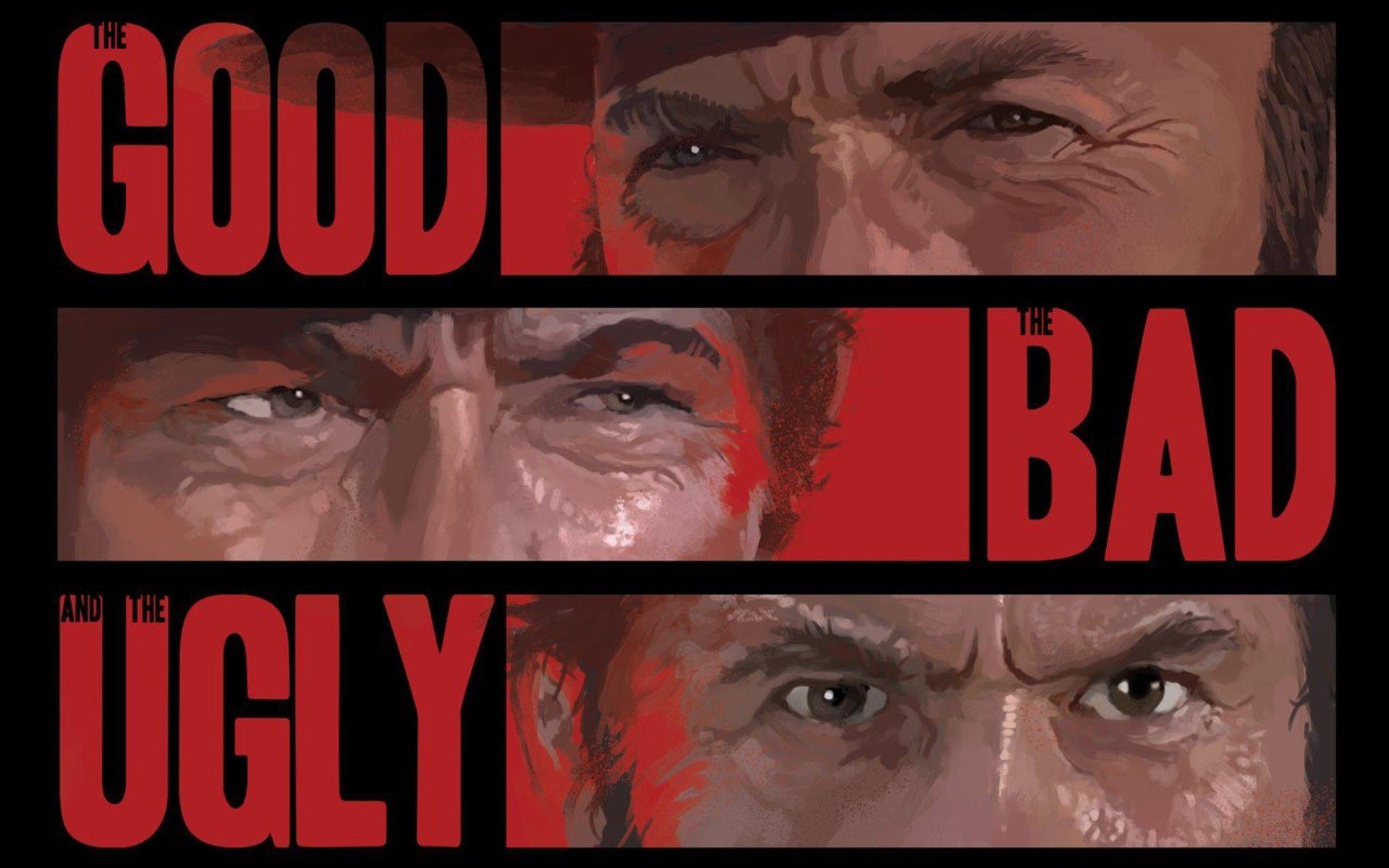 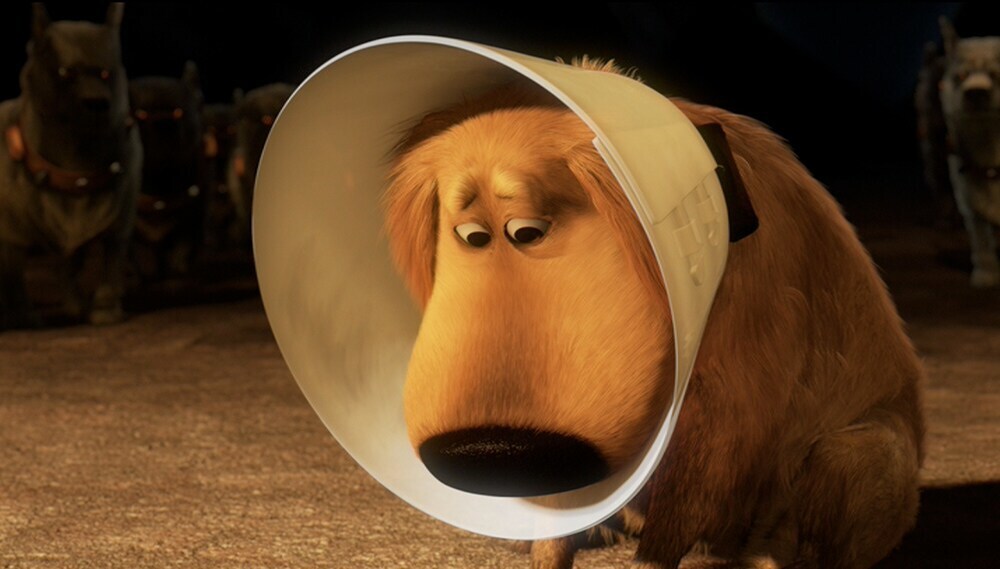 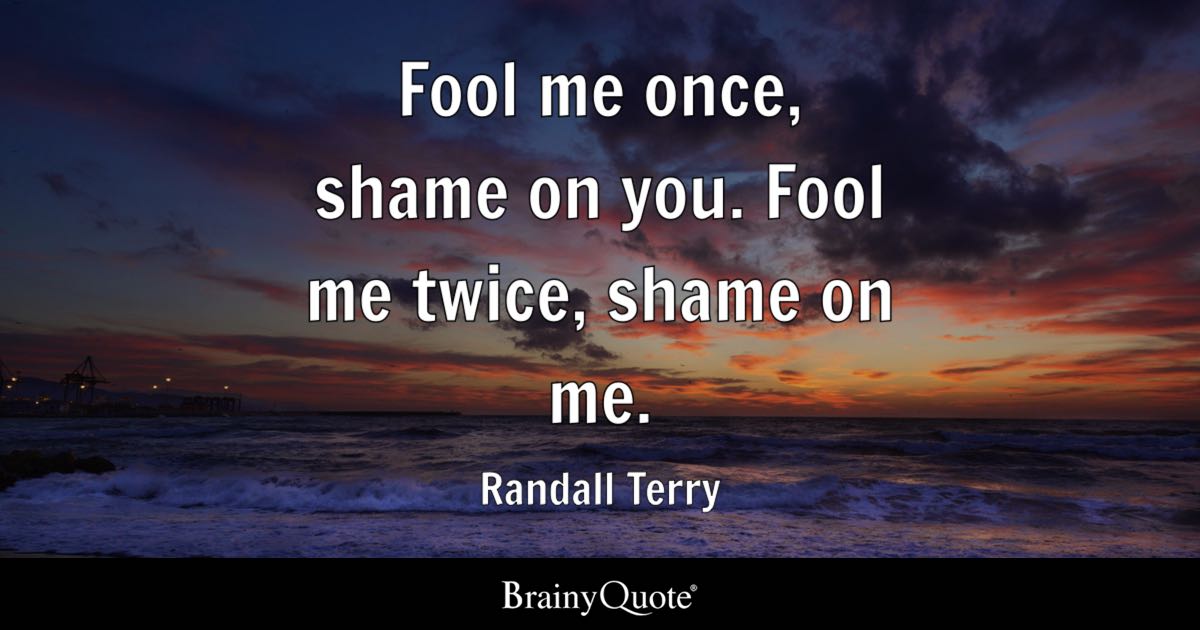 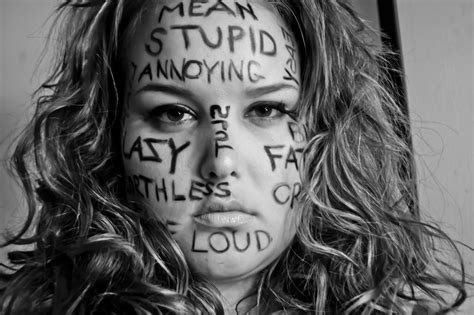 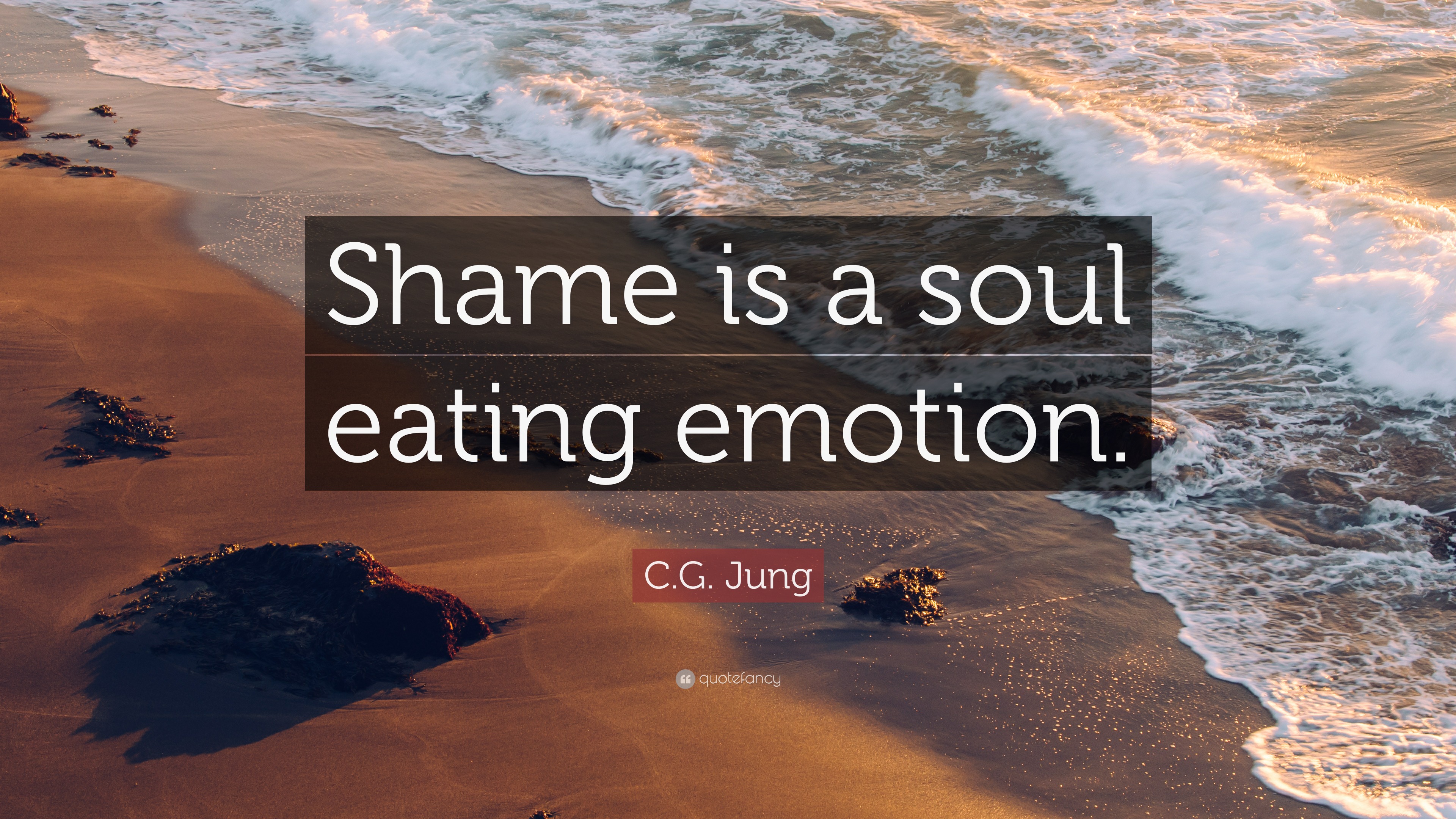 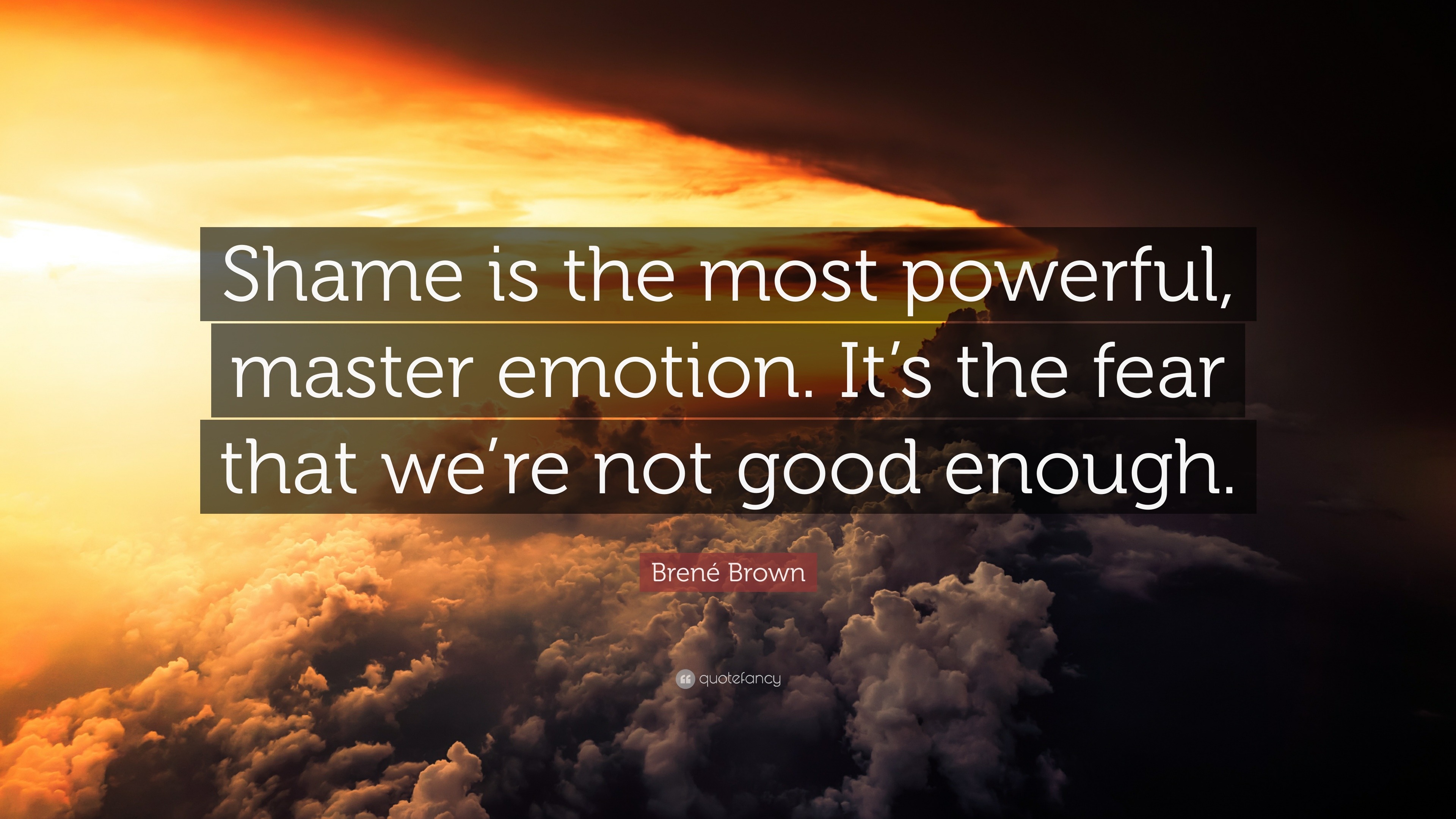 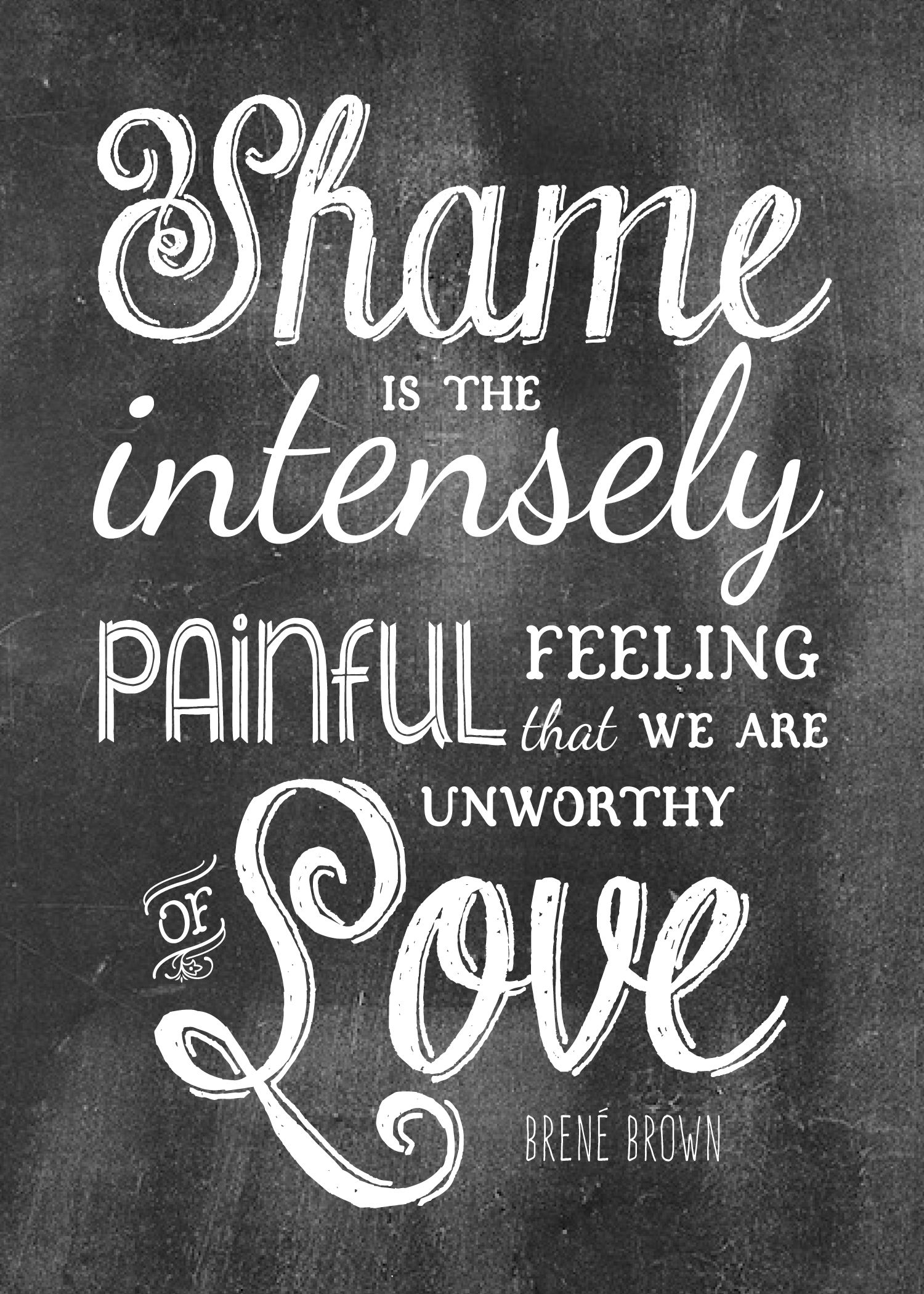 SHAME: (as a noun) 
the painful feeling arising from the consciousness of something dishonorable, improper, ridiculous, etc., done by oneself or another. a fact or circumstance bringing disgrace or regret.
Disgrace, contempt, guilt, 
humiliation, remorse, contrition, 
dishonor, reproach, 
self-disgust, self-reproach, self-reproof.
As oppose to (the verb): 
to publicly humiliate 
or cause to feel shame.  
Bullying
SHAMELESS: 
lacking any sense of shame: immodest; audacious. insensible to disgrace. showing no shame.
John 8:11 
“She said, “No one, Lord.” 
And Jesus said to her, 
“Neither do I condemn you; 
go and sin no more.”
1 Corinthians 6:5 
“I say this to your shame. 
Is it so, that there is not a wise man 
among you, not even one, 
who will be able to judge between 
his brethren?”
1 Corinthians 4:14 
“I do not write these things to shame you, 
but as my beloved children I warn you.”
Ezra 9:6 
“And I said: “O my God, I am too ashamed 
and humiliated to lift up my face to You, 
my God; for our iniquities have risen 
higher than our heads, and 
our guilt has grown up to the heavens.”
Psalm 83:16 
“Fill their faces with shame, 
that they may seek Your name, O Lord.”
Psalm 97:7 
“Let all be put to shame who serve 
carved images, who boast of idols. 
Worship Him, all you gods.”
Proverbs 11:2 
“When pride comes, then comes shame; 
But with the humble is wisdom.”
Proverbs: 10:5 
“He who gathers in summer is a wise son; 
He who sleeps in harvest 
is a son who causes shame.”
Proverbs 13:18 
“Poverty and shame will come to him who disdains correction, but he who regards a rebuke will be honored.”
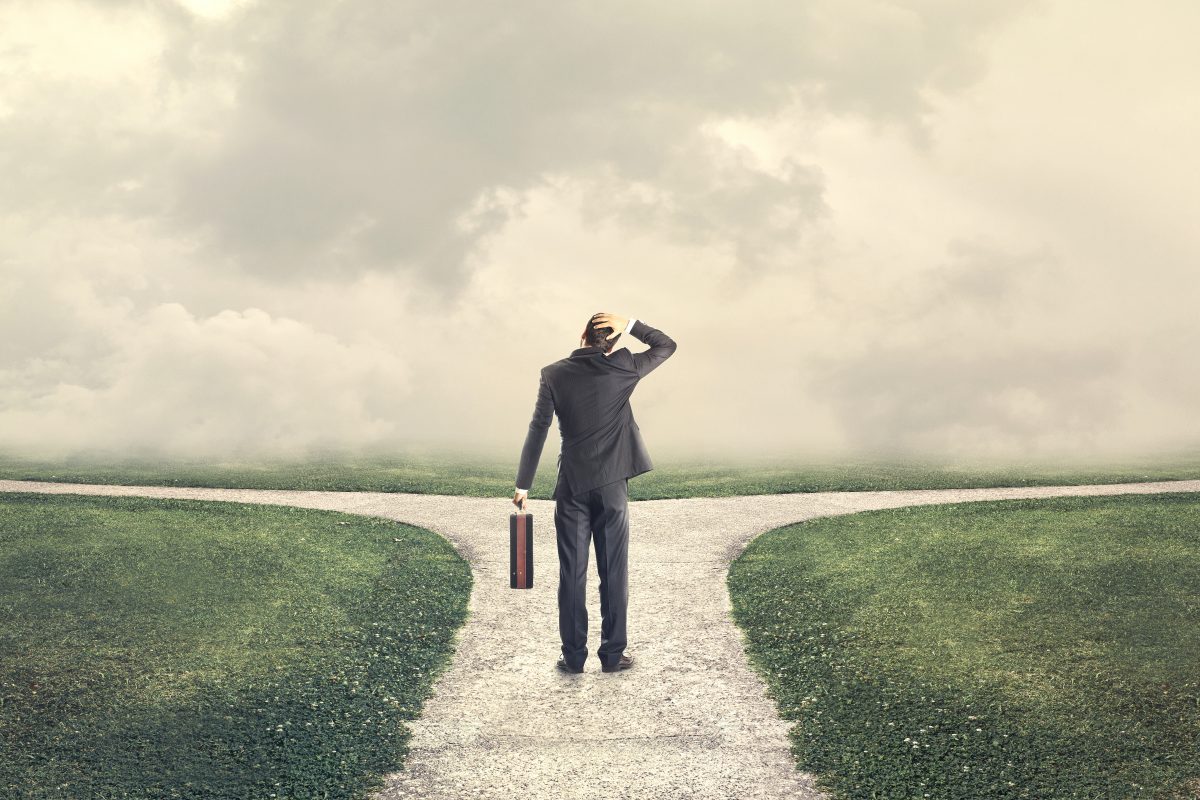 From
Selfishness
To
Selflessness
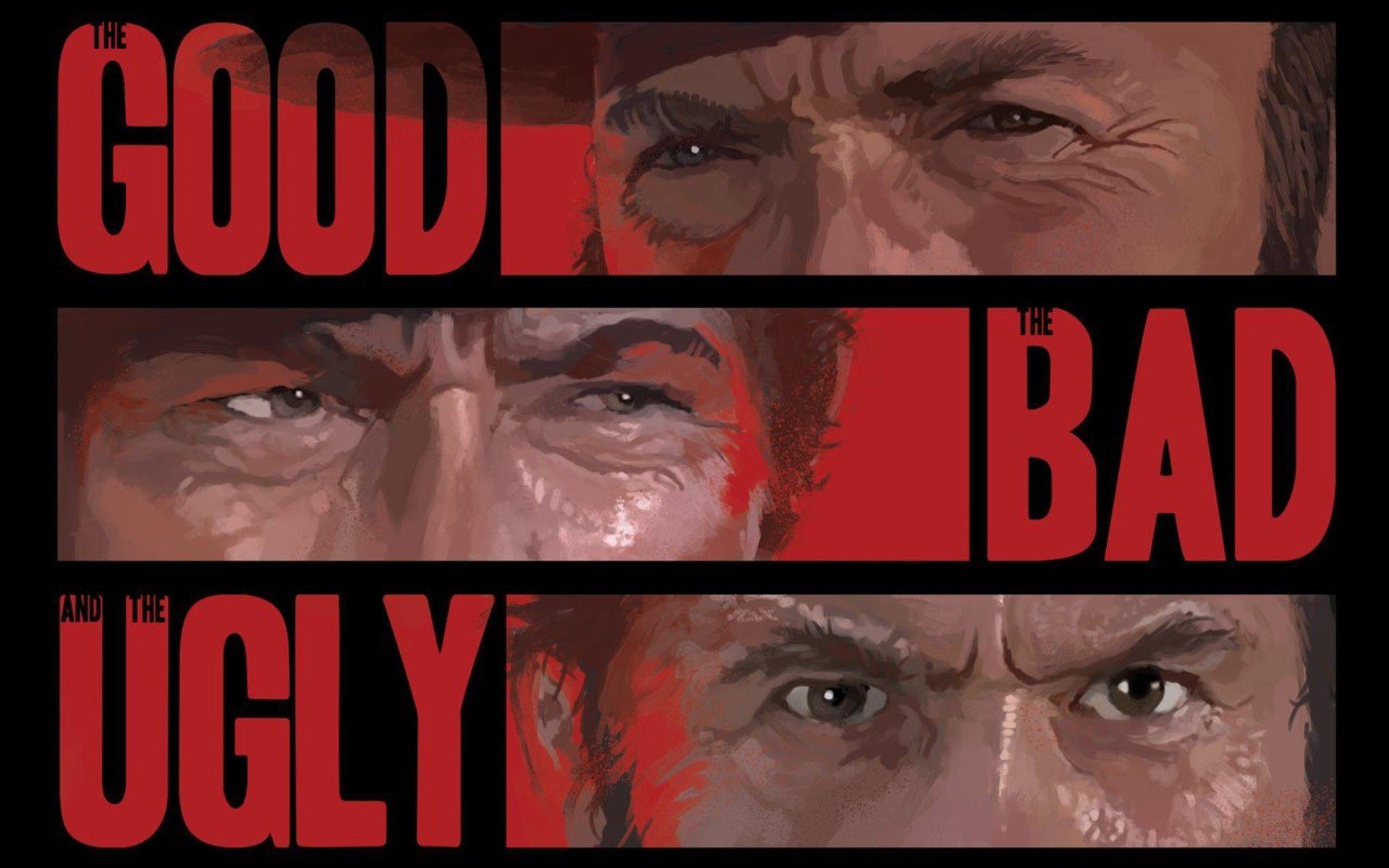 Christ is our example in all things.
We need less self.  
We need more humility.
We need to have the mind of a servant. 
We need to be reminded of our duty… 
our commitments… our promises to God.
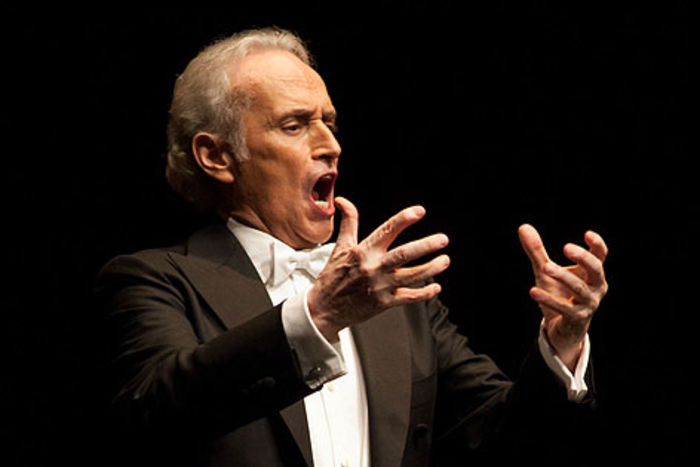 Shame and guilt are going to be involved because we all fall short.
You can either look at it in its proper place and use it as a motivation for change 
or you can blame other to appease your guild and remain shameless… without a conscience.
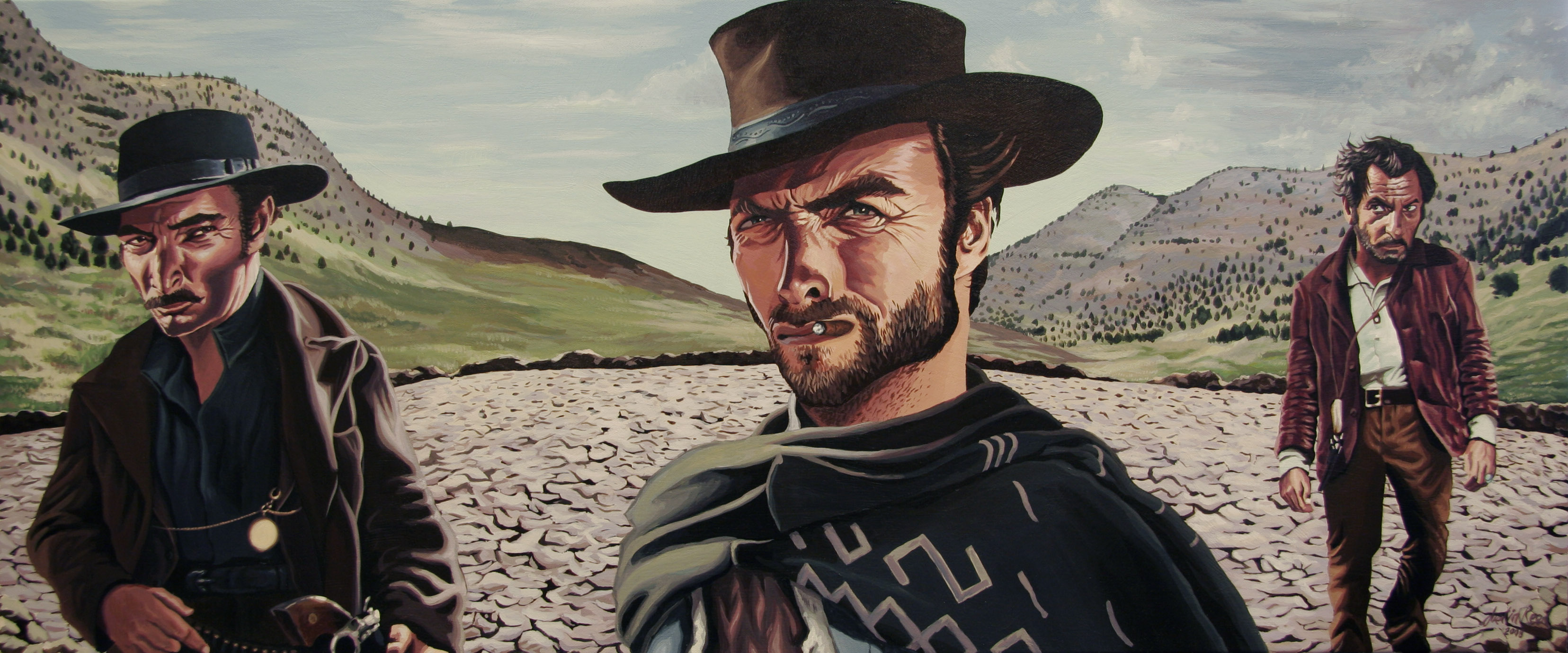